eRčun ProFi integracija
Branko Kalaica
					Enel Split d.o.o.
eRačun ProFi integracija
Nova baza B2B za spremanje eRačuna
 Folder struktura za Ministarstvo i ustanove
 Aplikacijski certifikat
 Novi aplikacijski modul eRačun
2
© Enel Split d.o.o. 	www.enel.hr
eRačun ProFi integracija
3
© Enel Split d.o.o. 	www.enel.hr
eRačun ProFi integracija
4
© Enel Split d.o.o. 	www.enel.hr
eRačun ProFi integracija
Fina
 PristupnicaZaServis_eRacunZaDrzavuPovezivanje
 Zahtjev za aplikacijski certifikat  - Standardna razina sigurnosti: Preuzimanje certifikata u obliku p12 datoteke

Pristupnica:
Organizacijska jedinica: 970
Prava : označiti sva
Enel Split d.o.o.
Matični broj: 3749436
OIB: 34987217891
Adresa: Split, Trg Hrvatske bratske zajednice 8, 21000, HR
5
© Enel Split d.o.o. 	www.enel.hr
eRačun ProFi integracija
FINA preporuča  Internet Explorer, kako bi mogli odabrati 'Save as' Prijava na sustava i preuzimanje aplikacijskih certifikate se vrši na način kako je prikazano na slikama:
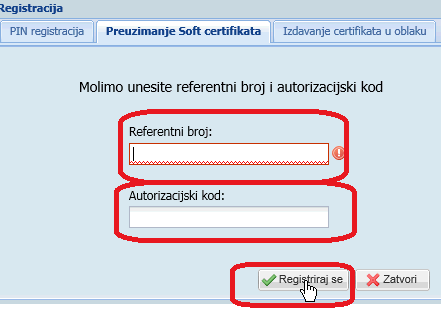 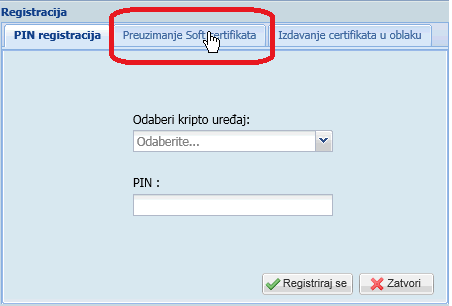 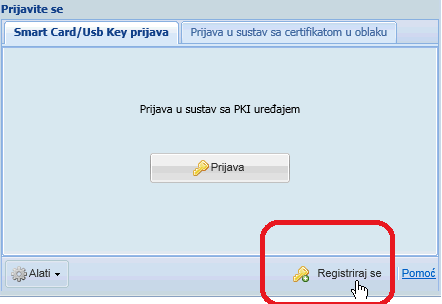 6
© Enel Split d.o.o. 	www.enel.hr
eRačun ProFi integracija
7
© Enel Split d.o.o. 	www.enel.hr
eRačun ProFi integracija
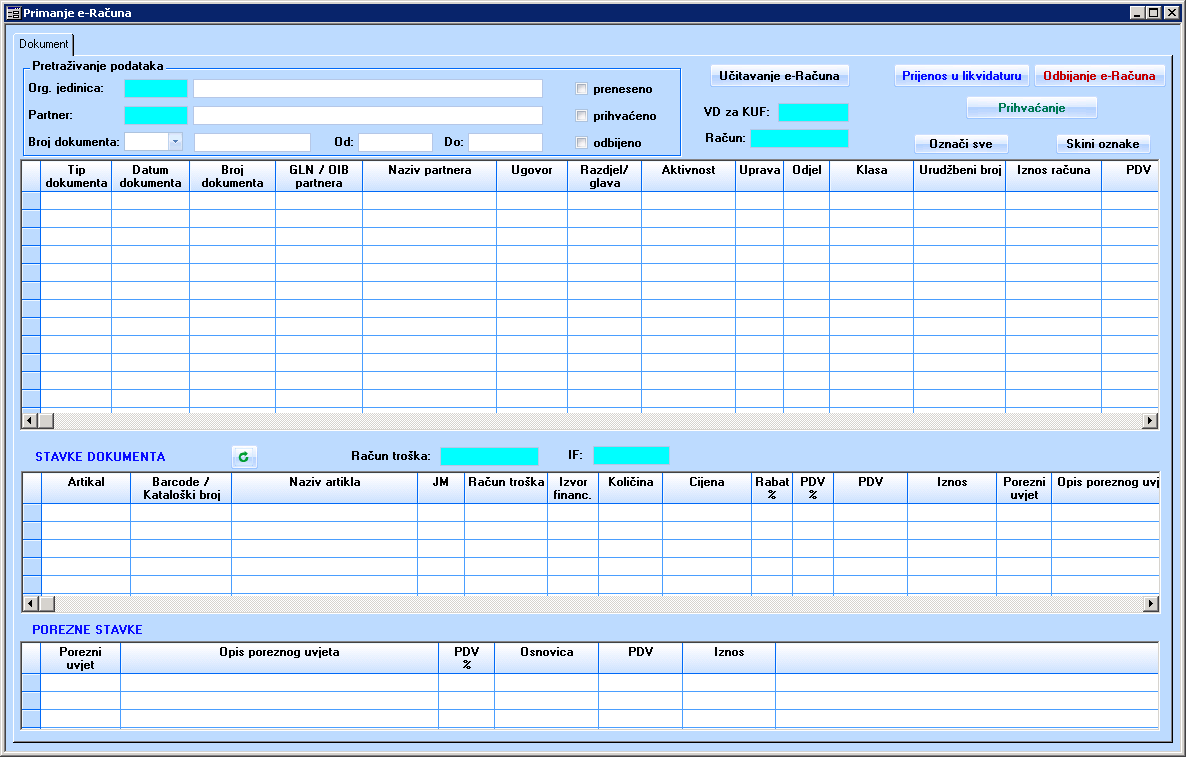 8
© Enel Split d.o.o. 	www.enel.hr
eRačun ProFi integracija
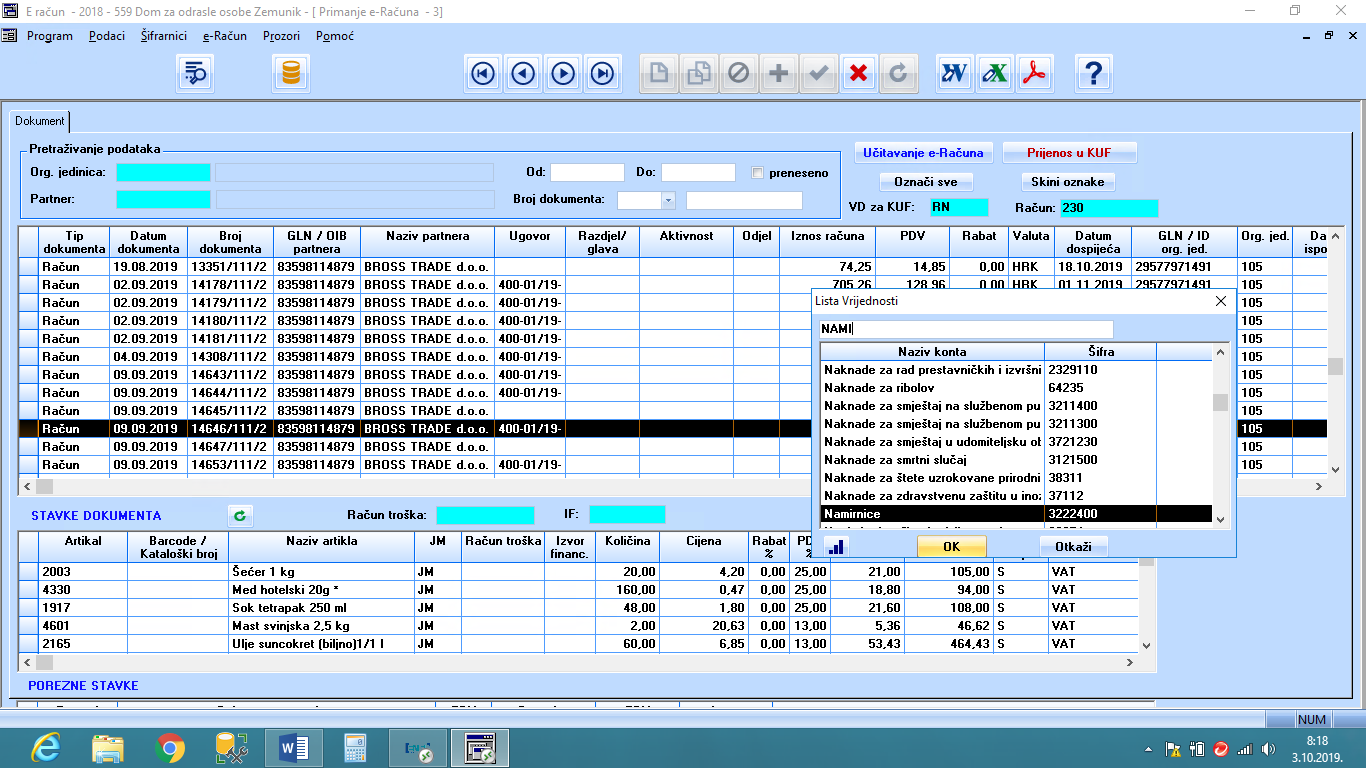 9
© Enel Split d.o.o. 	www.enel.hr
eRačun ProFi integracija
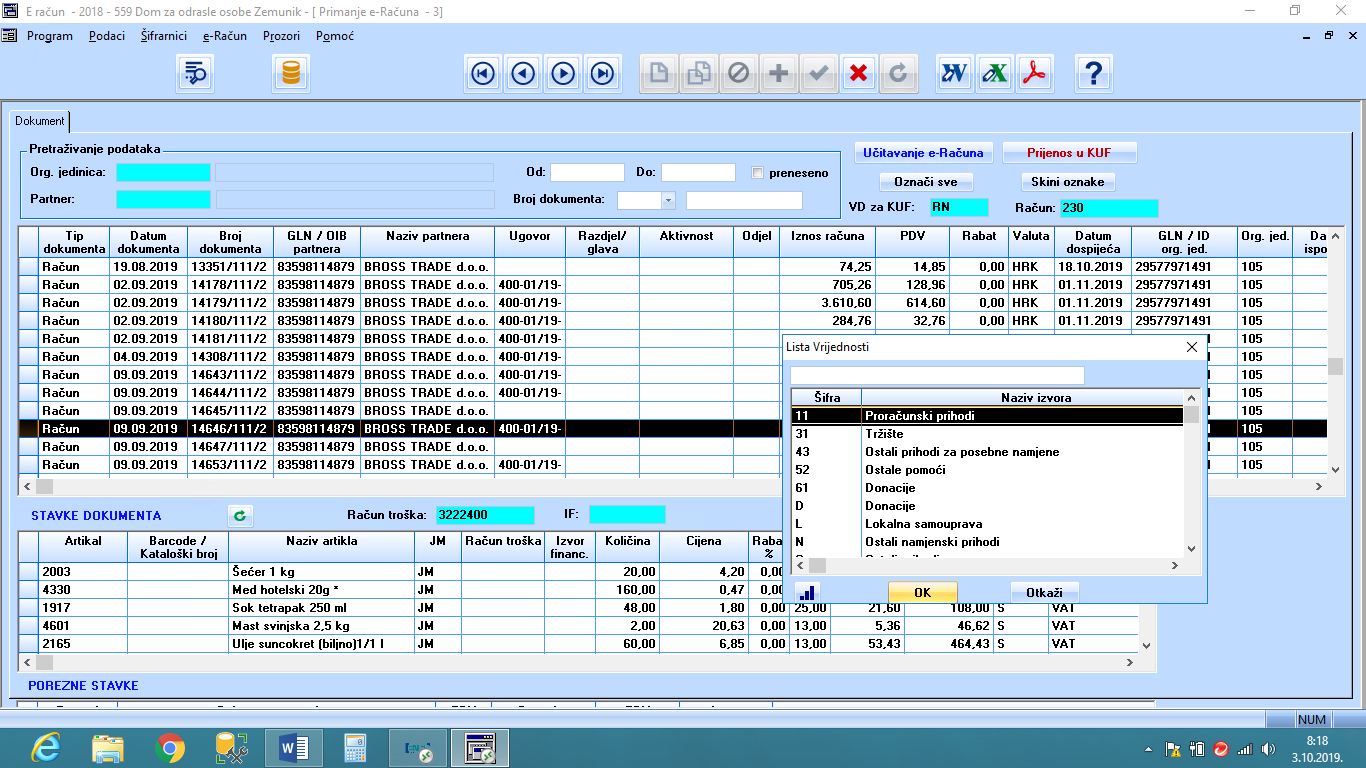 10
© Enel Split d.o.o. 	www.enel.hr
eRačun ProFi integracija
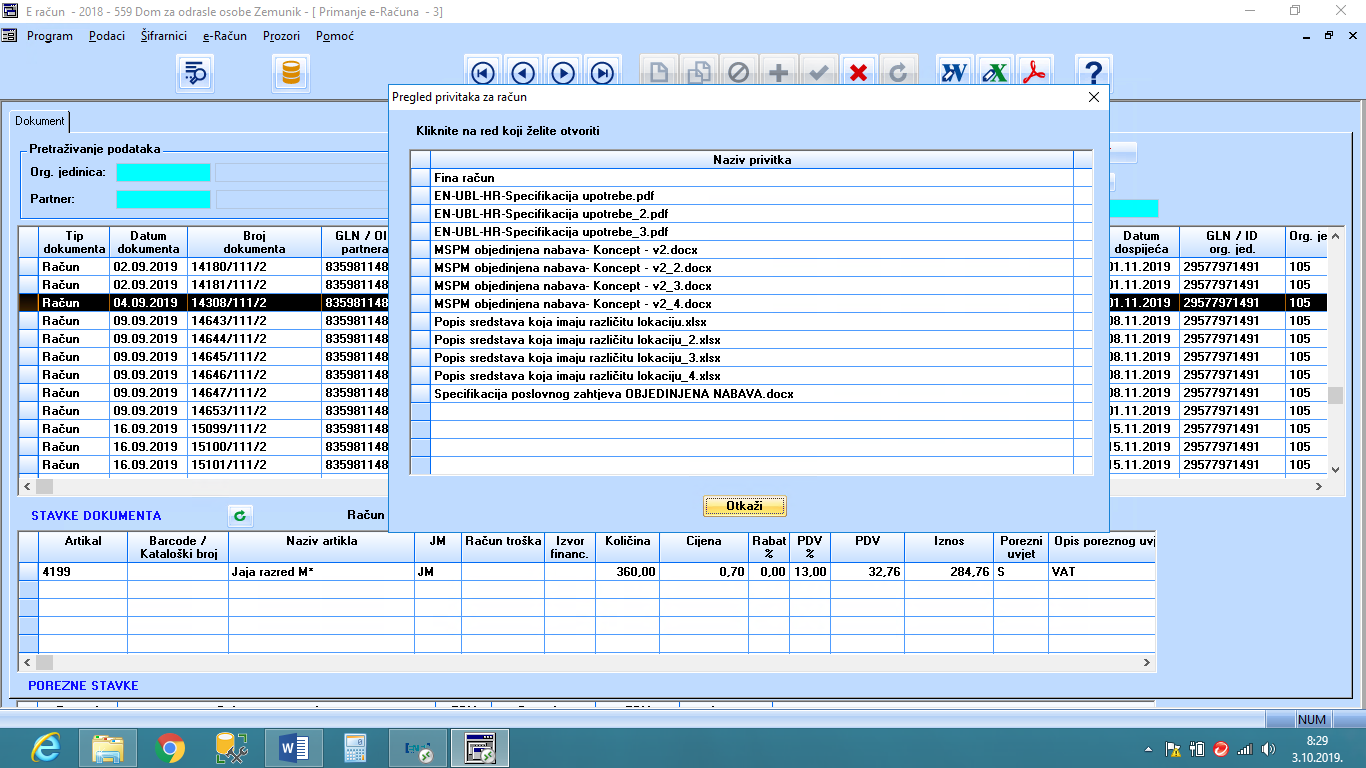 11
© Enel Split d.o.o. 	www.enel.hr
eRačun ProFi integracija
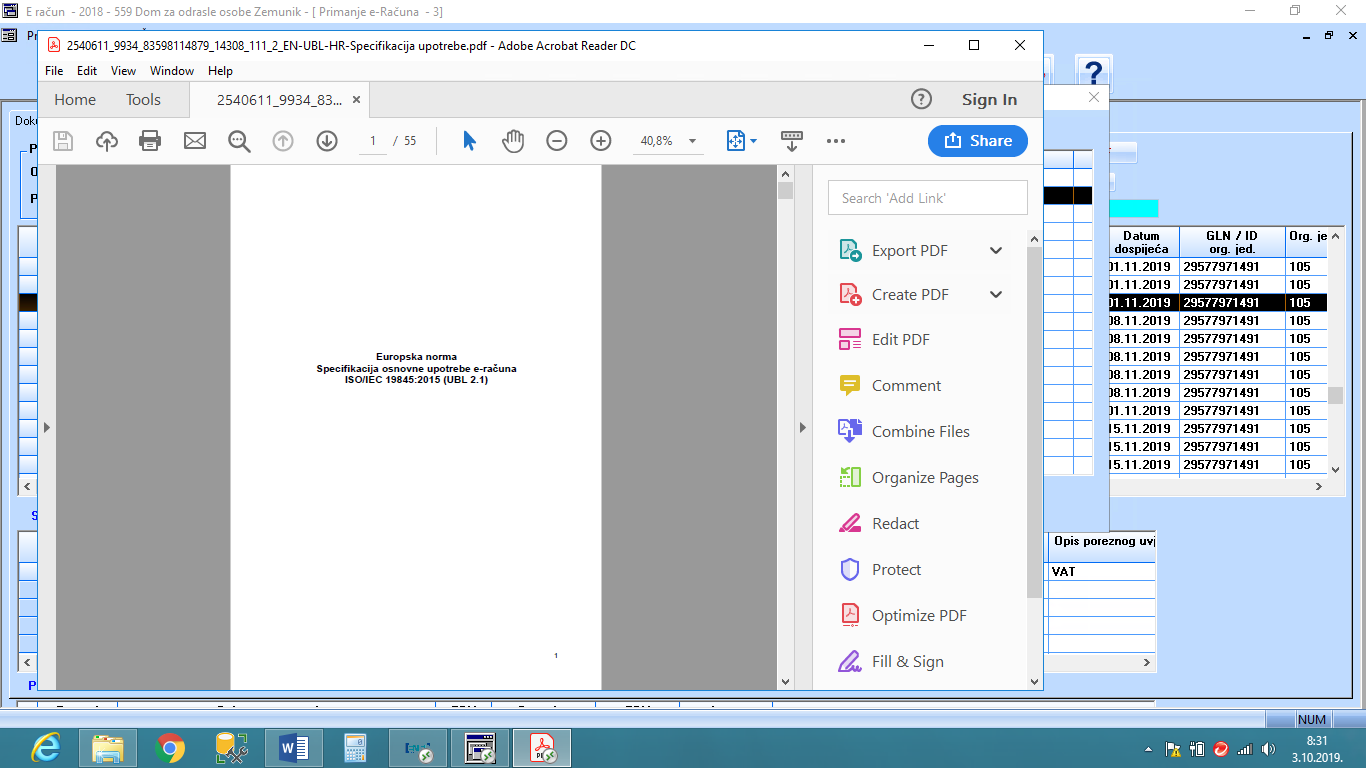 12
© Enel Split d.o.o. 	www.enel.hr
Pitanja i odgovori!